Mechanical Update
Kevin Duel
Booster 2nd Harmonic Cavity
02 February 2017
Overall View
2
Kevin Duel | Mechanical Update
2/2/2017
Ceramic water tube proposal for tetrode
Need hole on this side to tighten fitting nuts
Hole can be capped after assembly
Need large hole in shell and shroud to insert brazed tube assembly
Ceramic water tubes
3
Presenter | Presentation Title
2/2/2017
PEEK Proposal (slightly different geometry but not shown)
PEEK tubes thread into elbows
Tightening is done on outside by turning PEEK tubes
Only requires one smaller hole for each tube
Threaded holes
Can eliminate elbows here
PEEK water tubes
4
Presenter | Presentation Title
2/2/2017
Tube Shroud Connection
5
Kevin Duel | Mechanical Update
2/2/2017
Tube Shroud Connection
Tube clamp not shown in model
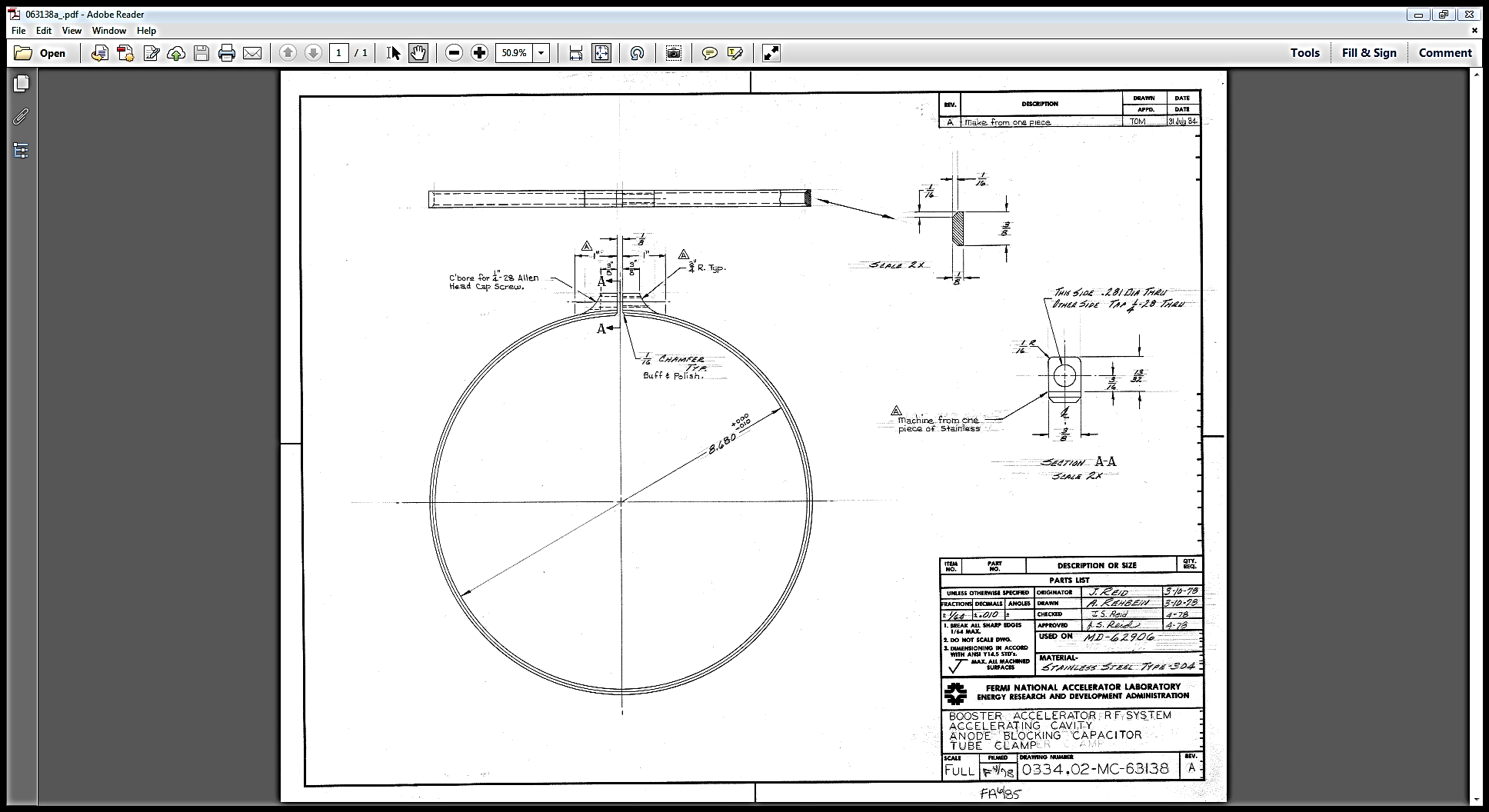 6
Kevin Duel | Mechanical Update
2/2/2017
Tuner Slots
7
Kevin Duel | Mechanical Update
2/2/2017
Tuner Slots
8
Kevin Duel | Mechanical Update
2/2/2017
Tuner inner cooling jacket
9
Kevin Duel | Mechanical Update
2/2/2017